Безопасность сети
Урок 5
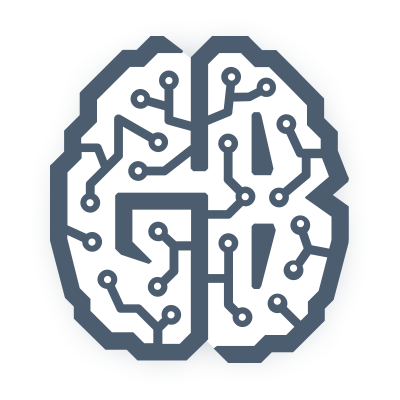 Metasploit Framework
Практика тестирования на проникновение
Обзор домашнего задания предыдущего урока
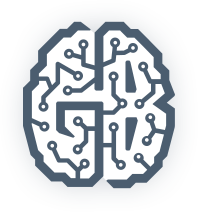 План урока
Что понимают под тестированием на проникновение.
Обзор Metasploit Framework.
Практическая часть.
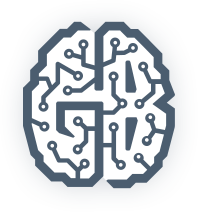 Что понимают под тестированием на проникновение
Penetration Testing (пентест) — это процедура оценки безопасности путем имитации реальных действий злоумышленника, то есть взлома;
Граница между пентестом и реальным взломом тонкая;
Цель — обойти используемые механизмы безопасности.
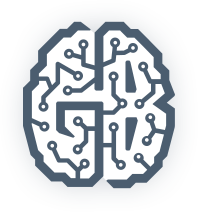 О чем забывают
Пентест не заменяет полноценный аудит ИБ;
Анализ угроз — это не пентест. 
Пентест — не только сканирование портов или анализ кода и не
только тестирование извне. Обычно забывают о внутренних злоумышленниках, сайте и подобных сущностях.
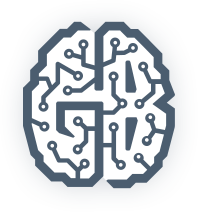 Что надо учитывать
Пентест следует проводить по методологии (ISAAF, OSSTMM или другой);
Вся информация документируется;
Желательно использовать единую среду для всех действий в рамках пентеста;
По окончании пентеста составляется итоговый отчет.
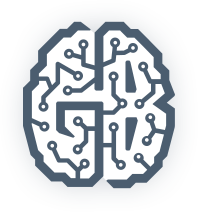 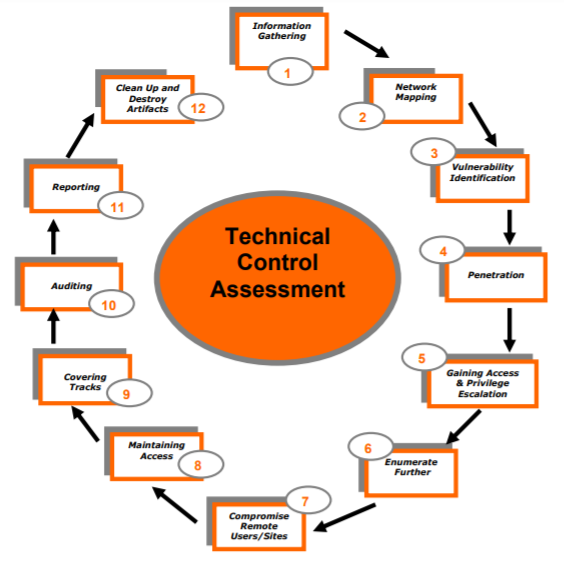 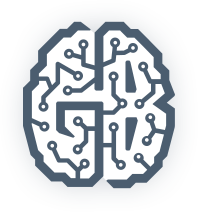 Примерный состав операций
Определение диапазона IP-адресов. Пассивный сбор информации.
Определение периметра сети. Сканирование портов.
Определение типов и видов сетевого оборудования ОС, смежной периферии в инфраструктуре сети.
Поиск публичных эксплойтов.
Определение «точек входа».
Сбор и анализ полученной информации.
Описание векторов атаки .Попытки эксплуатации. Подтверждение полученных векторов.
Составление отчета.
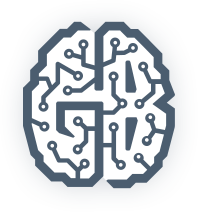 Зачем нужен Metasploit Framework
Основные операции пентеста:

разведка;
определение уязвимостей; 
подбор эксплоита для уязвимости;
доставка эксплоита жертве;
post-эксплуатация.
Что даст использование MSF:

модули для сканирования;
модули для эксплоитов;
модули для post-эксплуатации;
разная полезная нагрузка для эксплоитов и прочих модулей;
все это — в рамках единой среды.
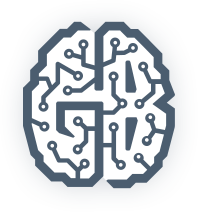 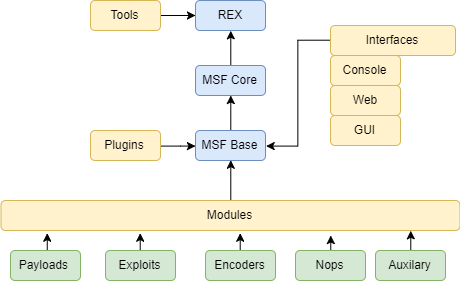 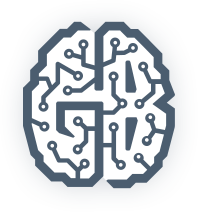 Основные компоненты MSF
В Kali Linux компоненты MSF располагаются в каталоге /usr/share/metasploit-framework
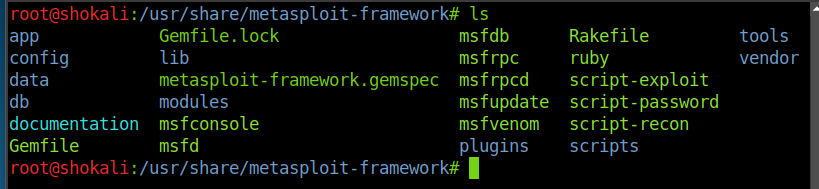 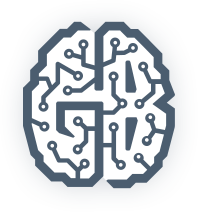 Каталоги модулей в MSF
Auxiliary — каталог для хранения вспомогательных модулей (сканеры, фаззеры). Пример: auxiliary/scanner/ftp/ftp_login;
Exploits — каталог для хранения эксплоитов;
Payloads — содержит модули для пэйлоадов, которые будут запущены удаленно на стороне жертвы.;
Encoders — содержат модули для кодирования payload;
Nops (от англ. No Operation — пустая инструкция) — увеличивают размер файла. 
Post — модули, которые служат для постэксплуатационных атак системы, то есть после доступа к системе.
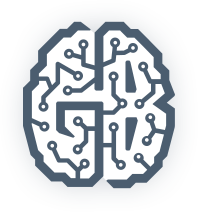 Основные команды MSF
msfconsole — запуск оболочки MSF. В основном вся работа с MSF происходит именно в ней;
msfd — запуск демона, который позволит использовать msfconsole удаленно, в рамках tcp-соединения;
msfdb — управление БД для Metasploit;
msfrpc — позволит подключаться к MSF с помощью RPC. Применяется для использования в BeeF (Browser exploitation framework) эксплоитов Metasploit;
msfvenom — генератор payload. Позволяет создавать и модифицировать payload и сохранять отдельно. 
msfupdate — утилита для обновления MSF. В Kali Linux рекомендуется перед обновлением MSF обновить ОС.
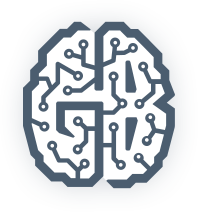 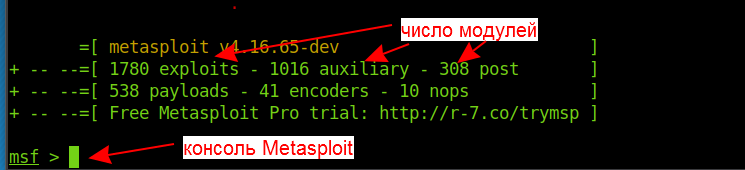 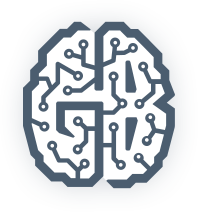 Основные понятия в msfconsole
Эксплоит — в msfconsole это модуль, который используется для эксплуатации уязвимости. У каждого эксплоита есть ряд параметров, которые нужно настроить.
Payload — «полезная» нагрузка для эксплоита. Представляет собой модуль. 
Шелл (от англ. Shell — оболочка) — запуск у жертвы командной оболочки, чтобы выполнять действия, выгодные злоумышленнику. При этом за счет запуска шелла организуется канал связи между жертвой и злоумышленником.
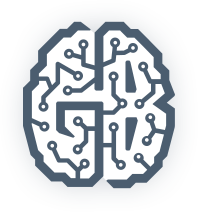 Виды payload в msfconsole
Inline (Non Staged). Вид payload, при котором эксплоит и шелл-код находятся в одном объекте. Полезен, если нет сетевого доступа к объекту — можно взять такой payload и запустить его на жертве. Минус — большой размер.
Staged payload. Payload состоит из двух частей — stage и stager. Stager — payload небольшого размера, задача которого — запуститься и загрузить большую часть (stage). Из минусов — не все payload такие.
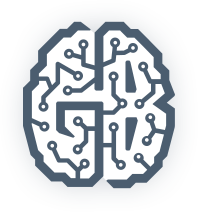 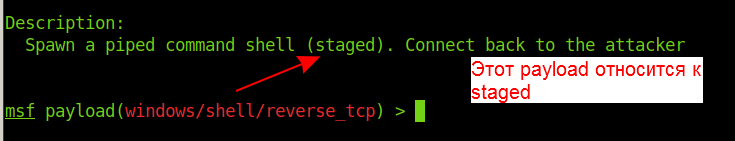 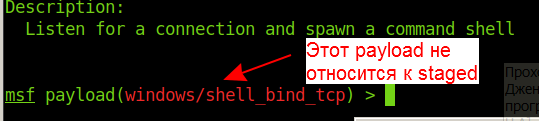 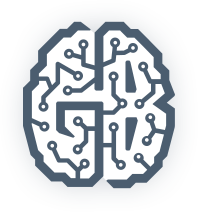 Техники для payload в msfconsole
PassiveX — использует технику ActiveX through Internet Explorer, чтобы обходить фильтры исходящего трафика брандмауэром.
NoNX — данный вид payload используется для обхода DEP (Data Execution Prevention).
Ord — используют технику dll injection для инъекции в процесс. 
IPv6 — для работы в сетях IPv6.
Reflective DLL Injection — инъекция payload в работающий в памяти процесс.
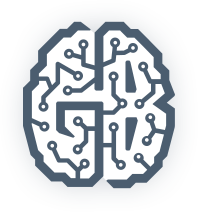 Возможные shell в msfconsole
Vncinject — все payload этого класса используются для скрытого доступа к удаленному рабочему столу при помощи протокола VNC. При этом на машине атакующего должен быть установлен VNC-клиент. Пример модуля: payload/windows/vncinject/reverse_tcp.
Upexec — позволяет загрузить выбранную оболочку и выполнить ее. При этом указывается путь к нужному файлу. Пример модуля: payload/windows/upexec/reverse_tcp.
Обычная командная оболочка — в качестве шелла используется командная оболочка, принятая для атакуемой ОС. Для Linux это /bin/sh, для Windows — CMD. Пример модуля: payload/linux/x86/exec.
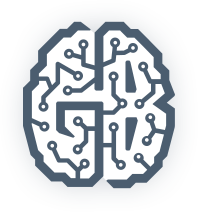 Техники для shell в msfconsole
Blind shell — здесь listener запускается на ПК жертвы и прослушивает порт, а клиент подключается к открытому порту. В теории считается, что bind shell можно заблокировать брандмауэром, так как обычно на ПК жертвы фильтруется входящий трафик.
Reverse shell — listener запускается на ПК атакующего и прослушивает порт, а жертва, которая является клиентом, подключается к открытому порту на ПК атакующего. Считается, что reverse shell полезнее для злоумышленника, так как обычно на ПК жертвы фильтруется только входящий трафик, а исходящий порой целиком разрешается.
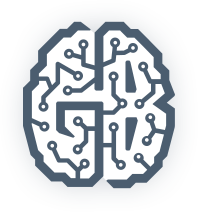 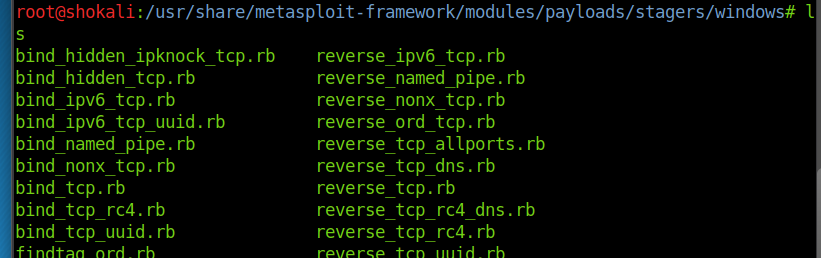 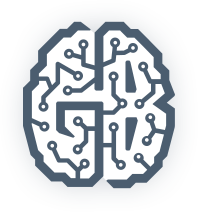 [Speaker Notes: Обратить внимание что есть шеллы по tcp, http, https, named pipe]
Практическое задание
Изучить задание 4. Почему в нем не получилось создать сценарий автозапуска бэкдора с правами SYSTEM?
Какие возможности дает злоумышленнику повышение привилегий в Windows до уровня NT AUTHORITY\SYSTEM? Ответ обосновать практическими примерами с использованием MSF.
Проверить систему на базе ОС Windows на уязвимости, которые могут привести к атакам WannaCRY и подобного вредоносного ПО. Если система уязвима, при помощи MSF продемонстрируйте возможные векторы атак с использованием данной уязвимости.
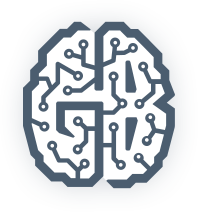 Практическая демонстрация
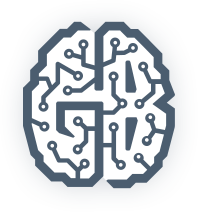 Вопросы участников
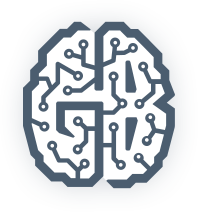 Спасибо за внимание!
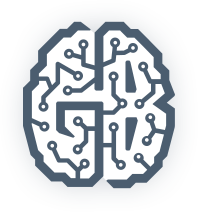